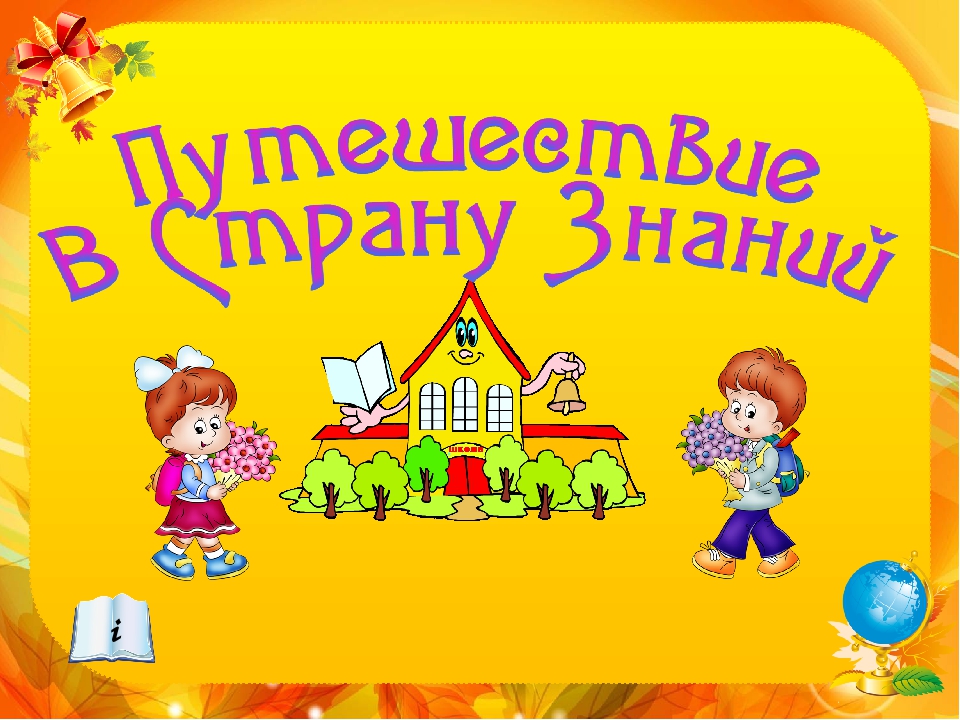 Открытое занятие подготовительной группы «Клубничка»
«Путешествие по волшебной книги» 2023года
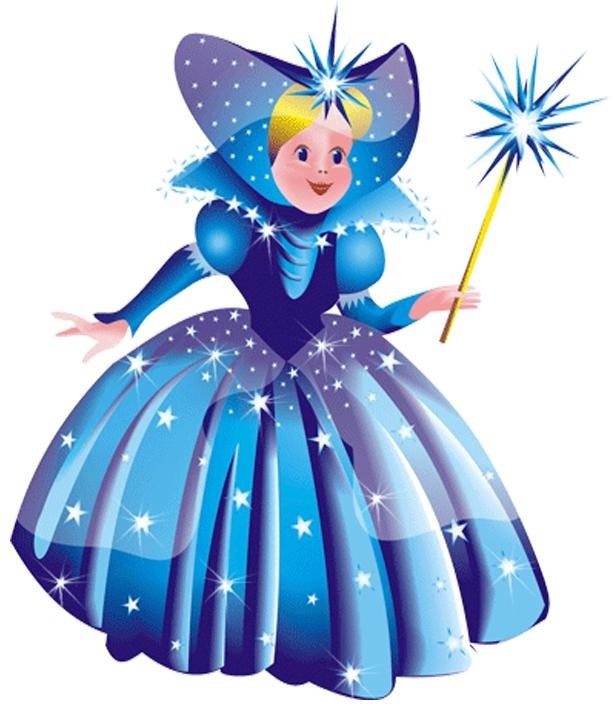 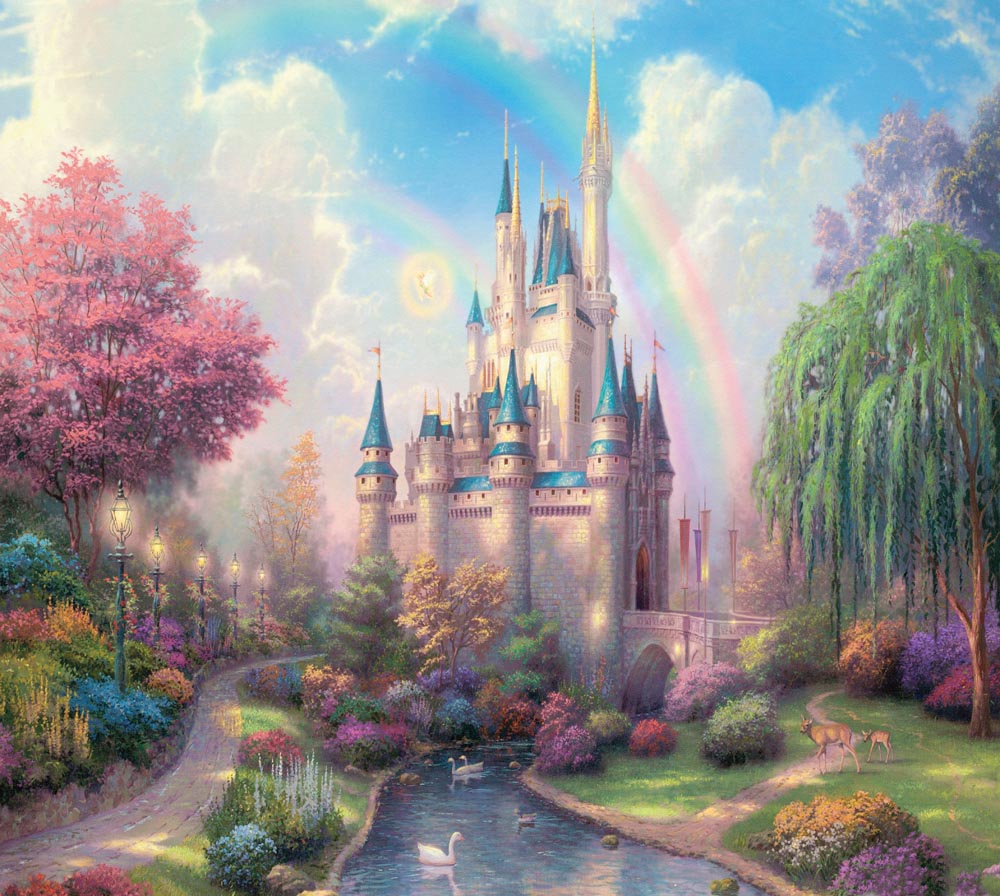 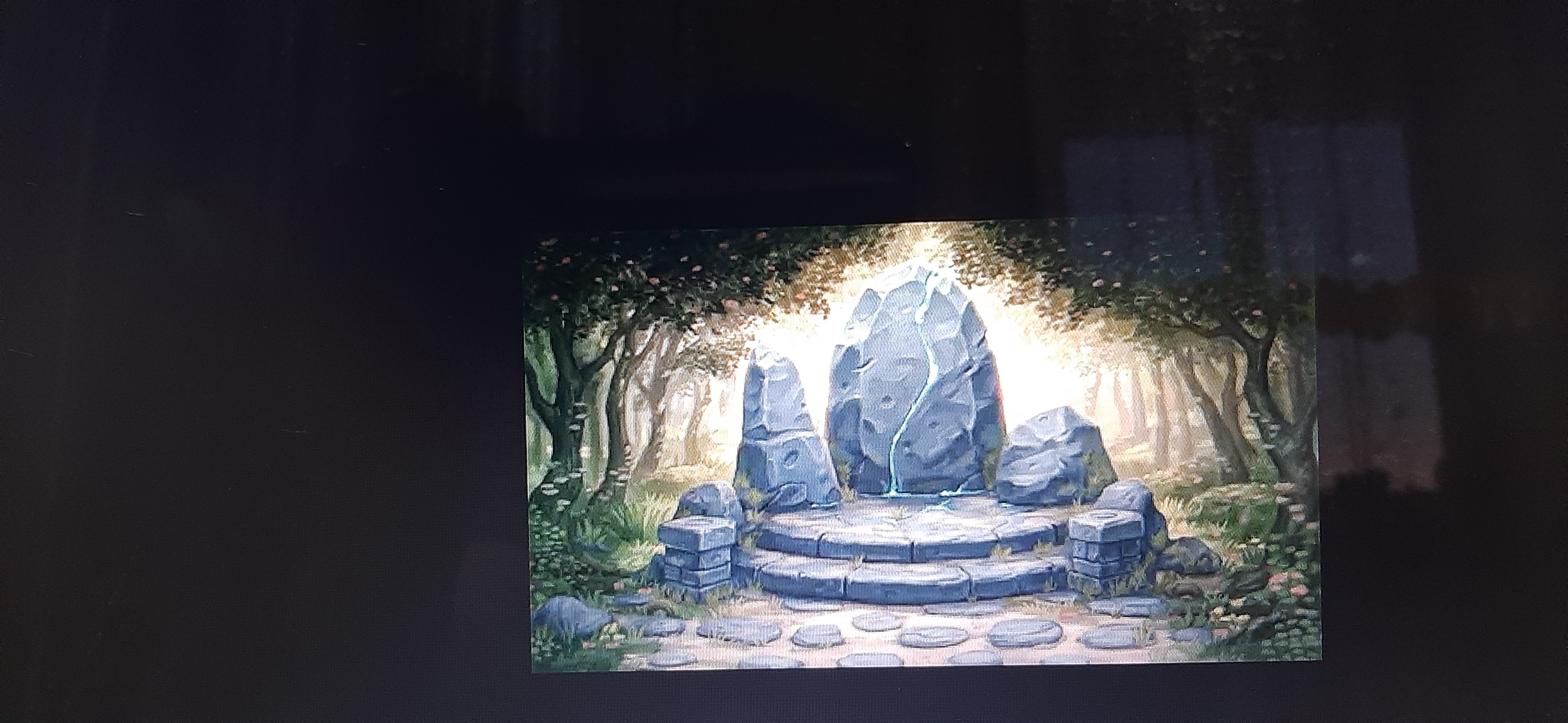 На право пойдешь 
 к Кикиморе в болото попадешь.
На лево пойдешь
 к Кощею попадешь.
Прямо пойдешь
 в страну  «Знаний попадешь.
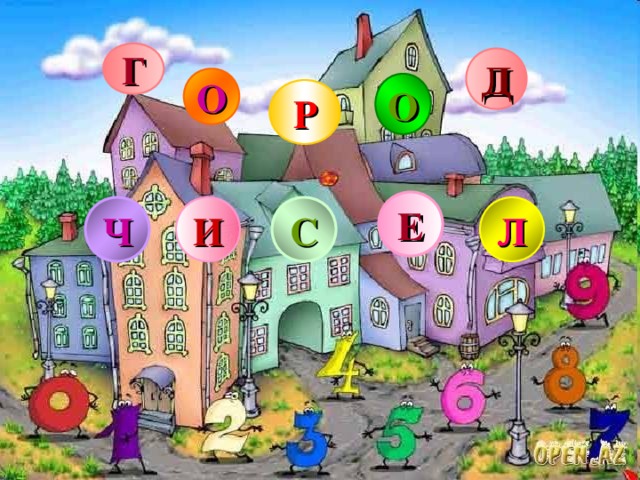 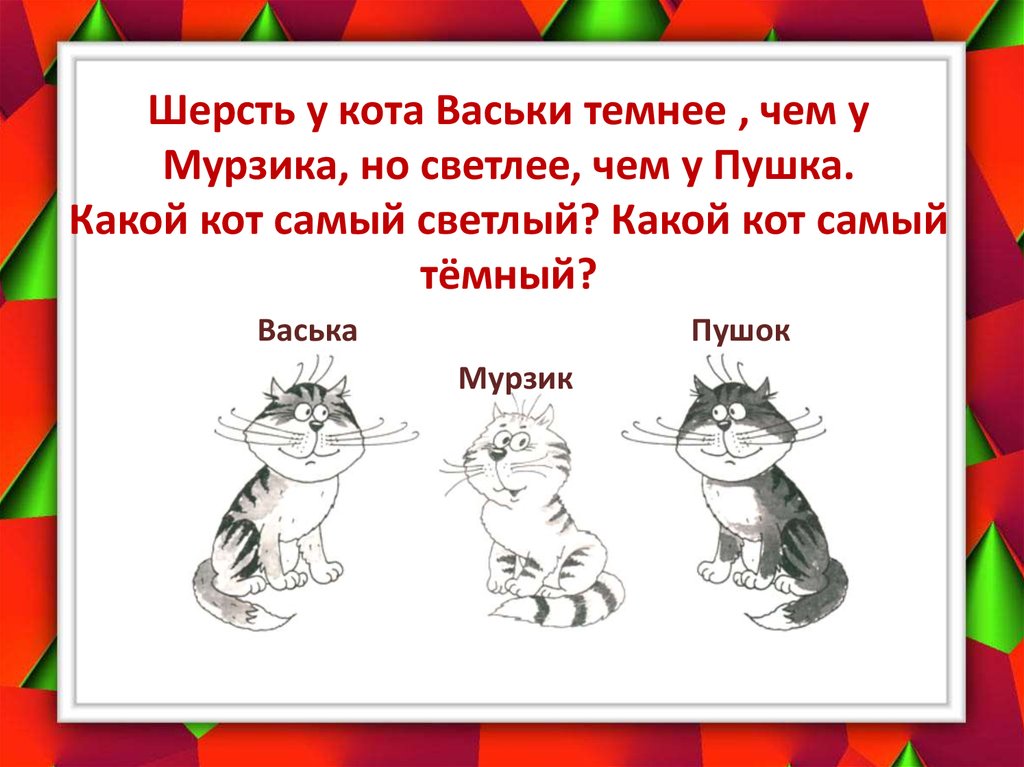 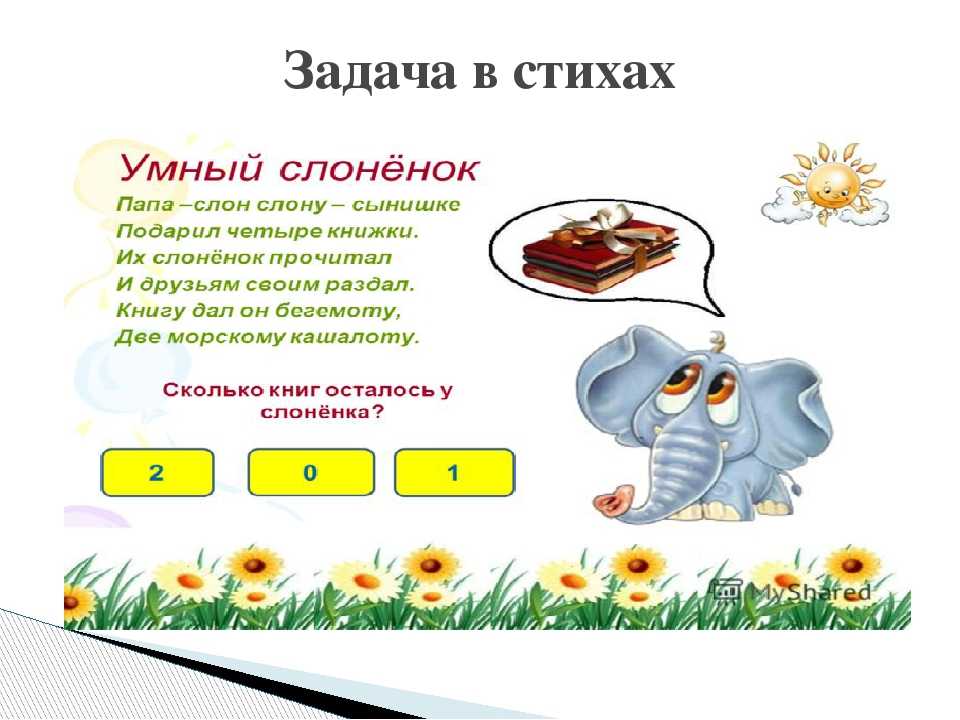 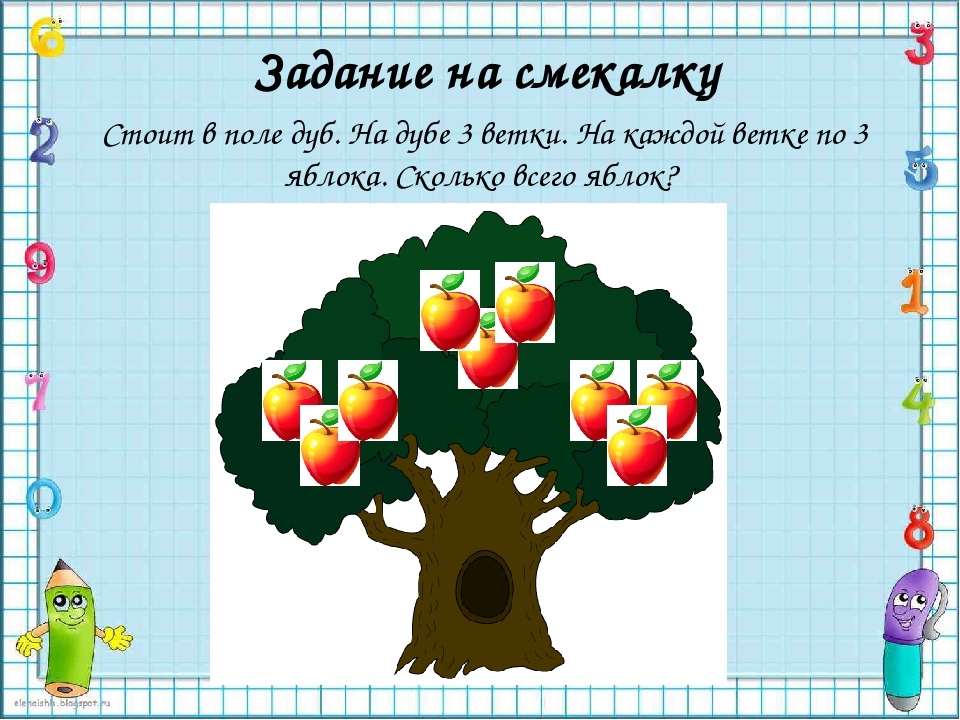 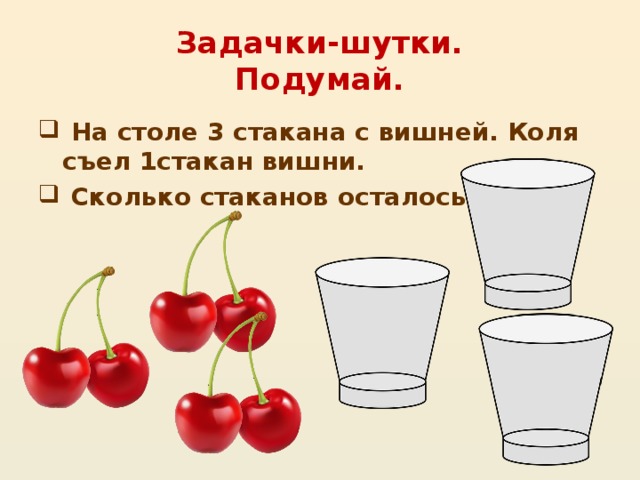 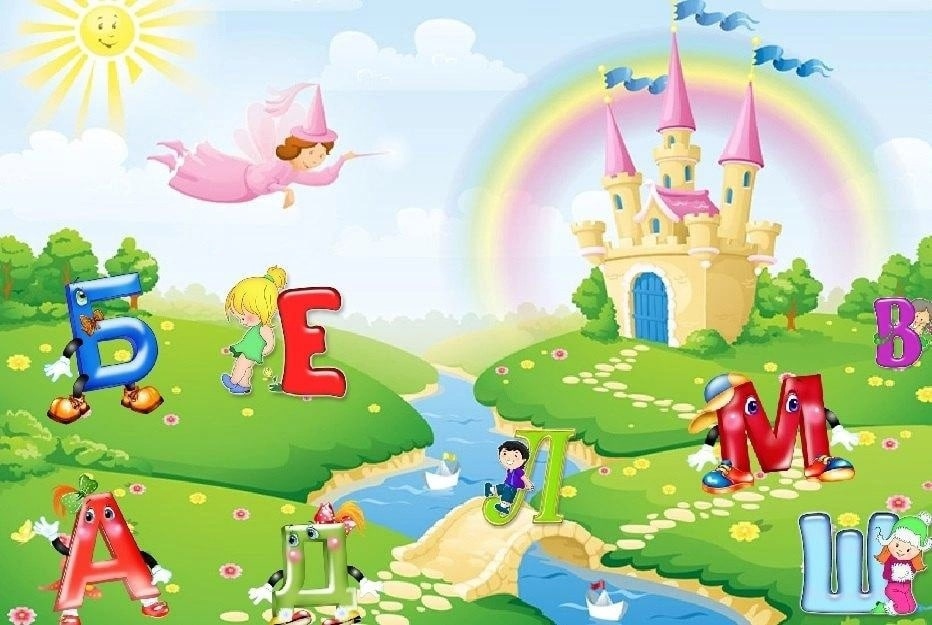 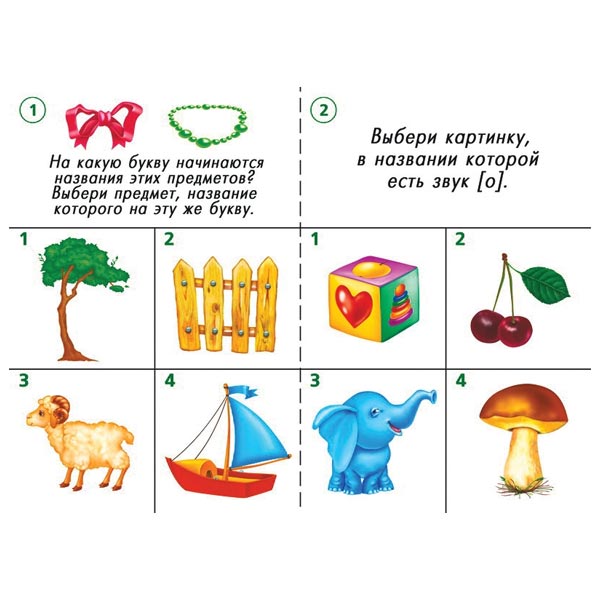 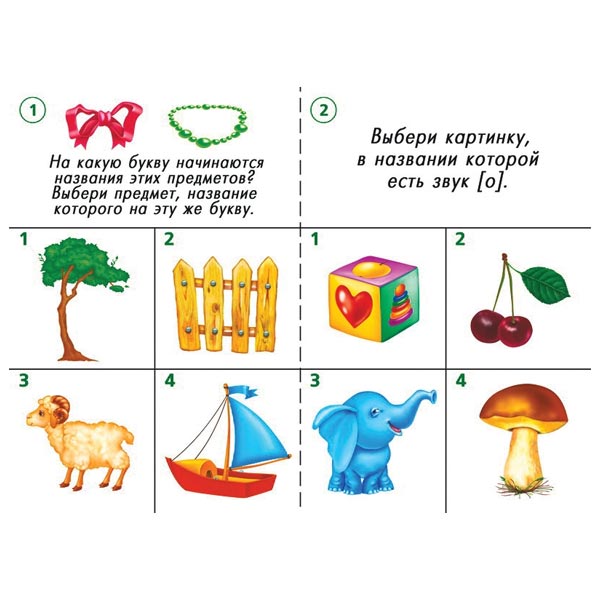 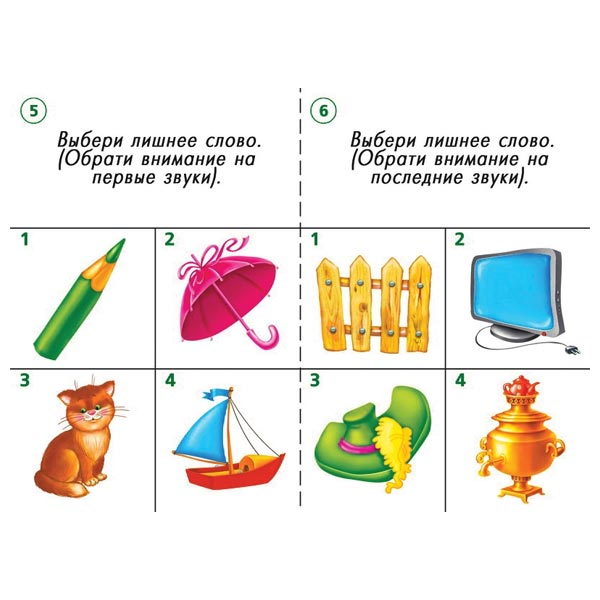 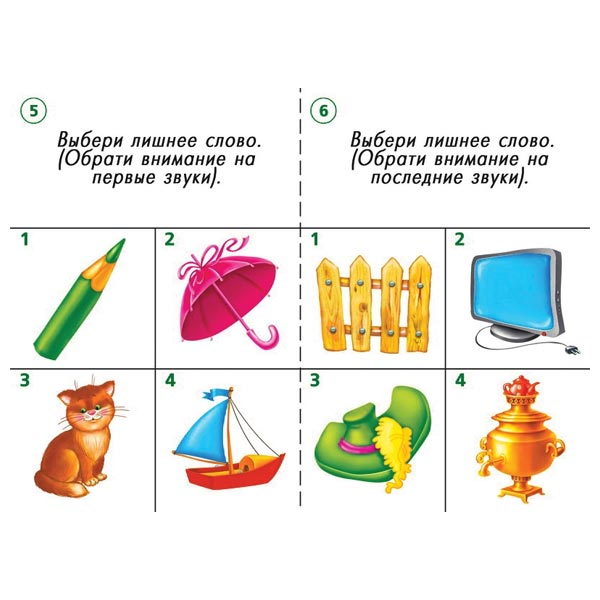 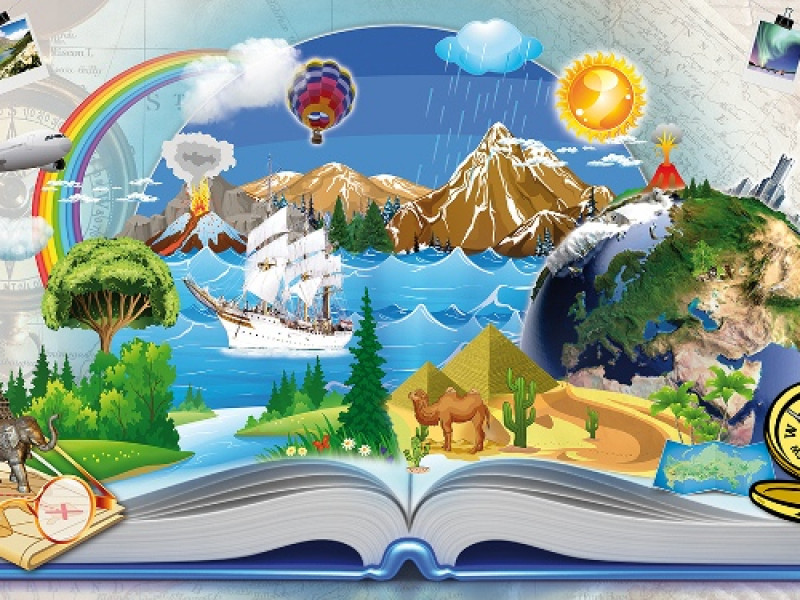 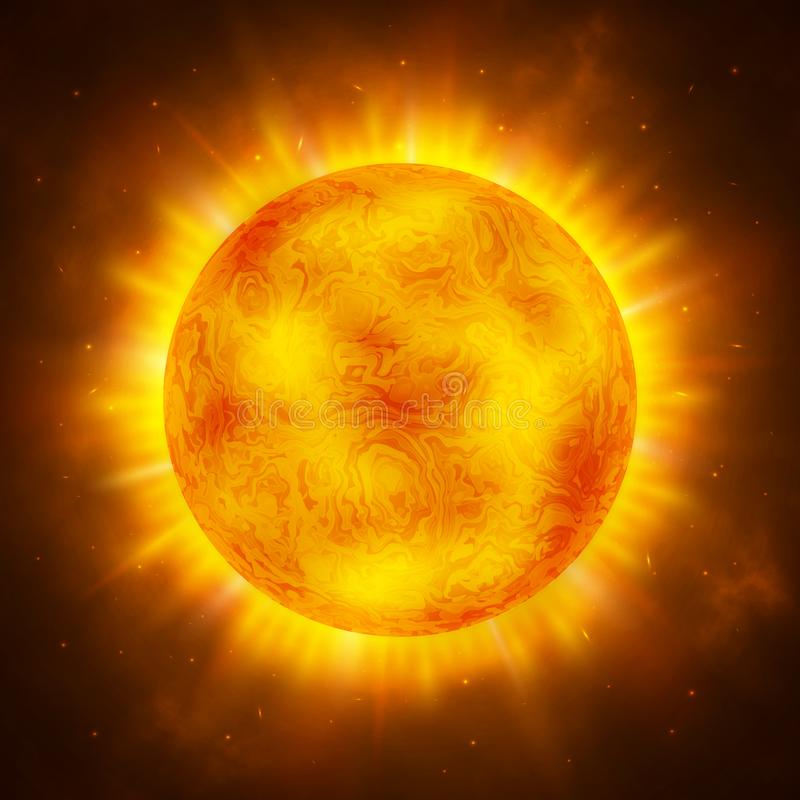 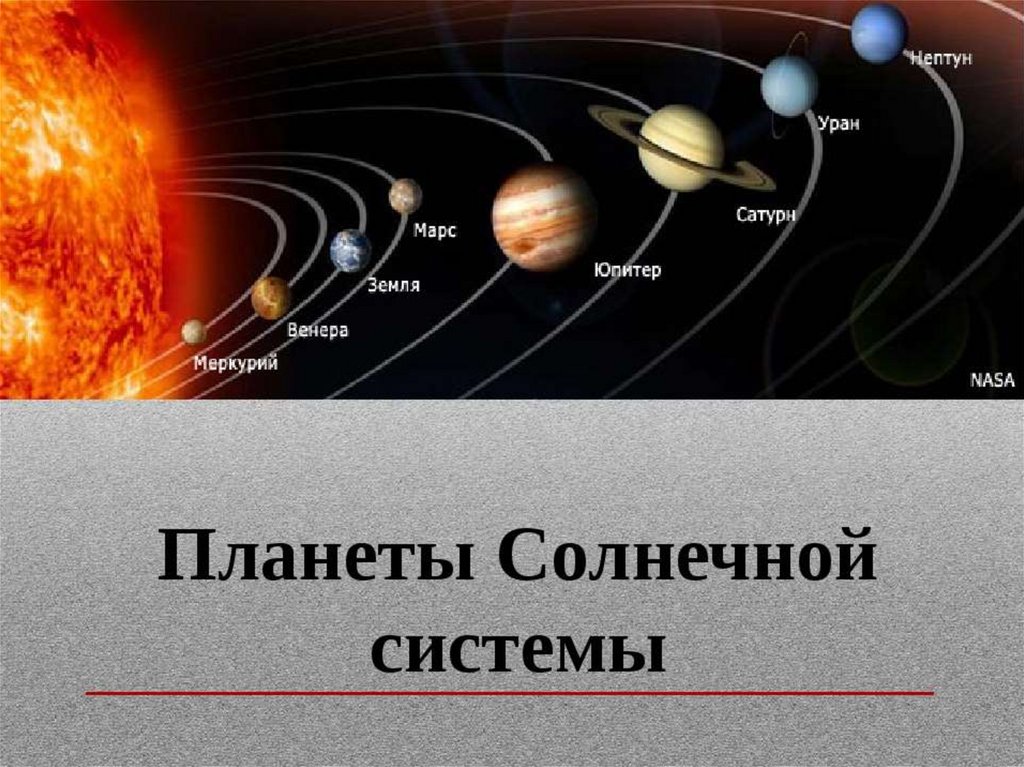 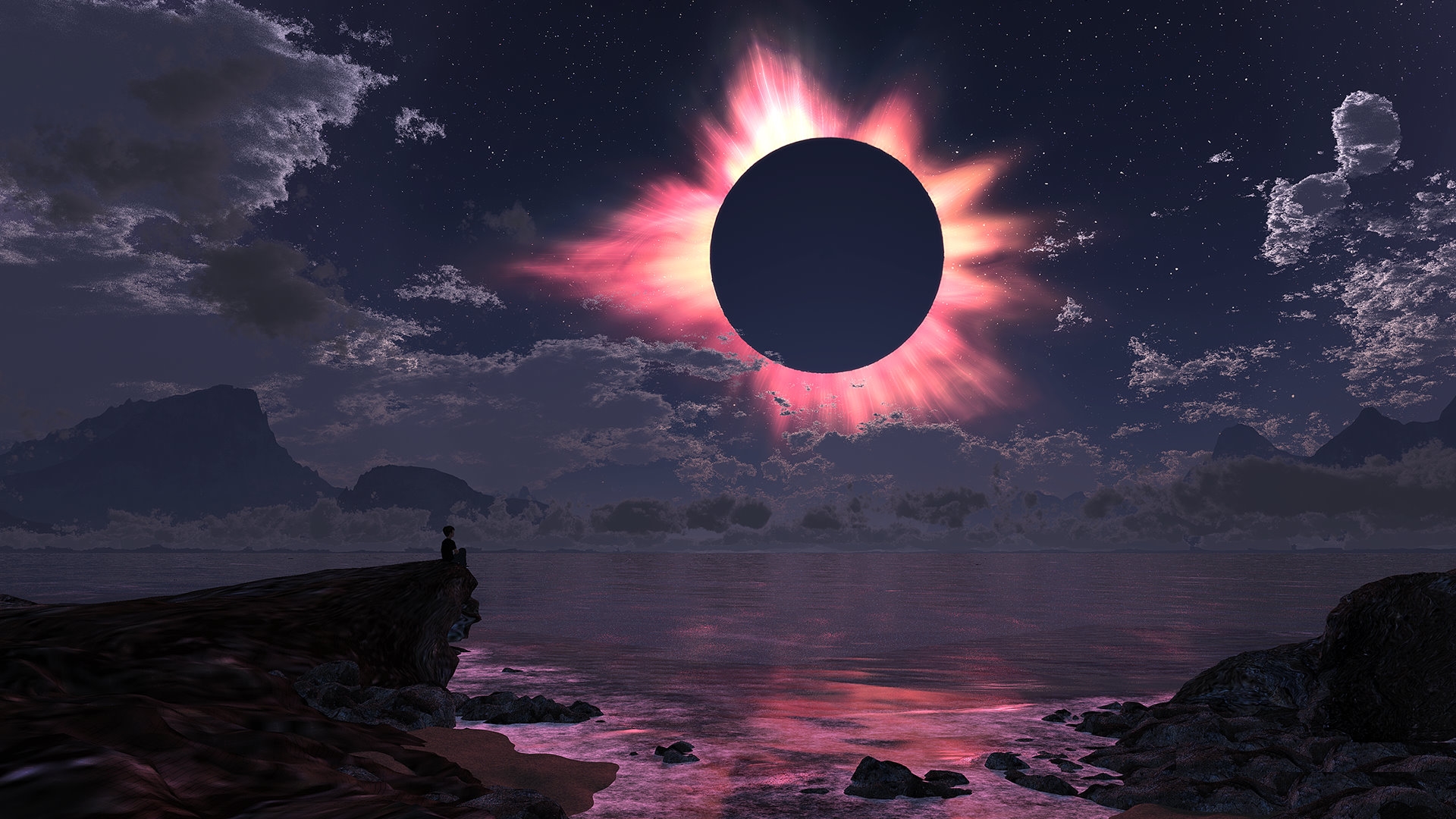 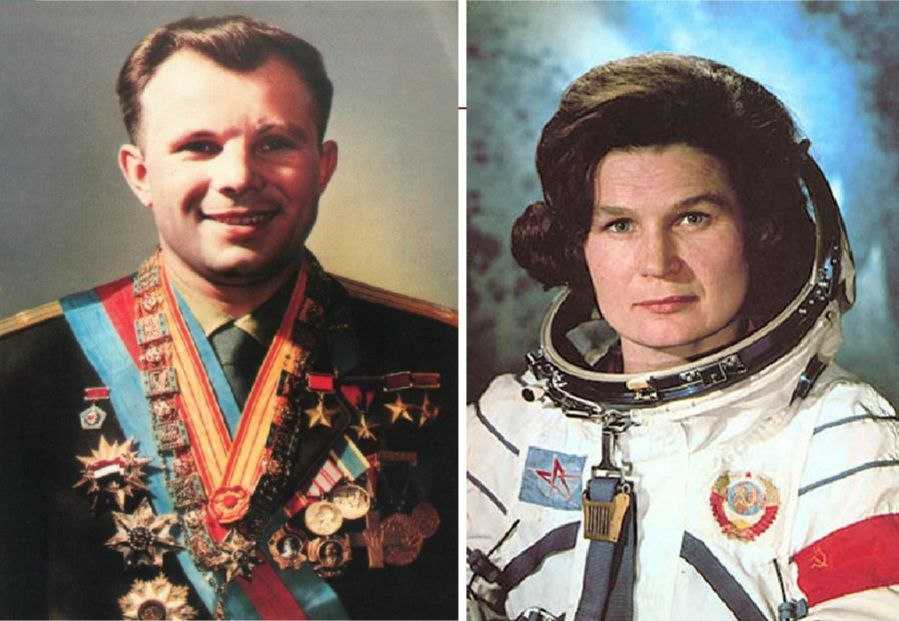 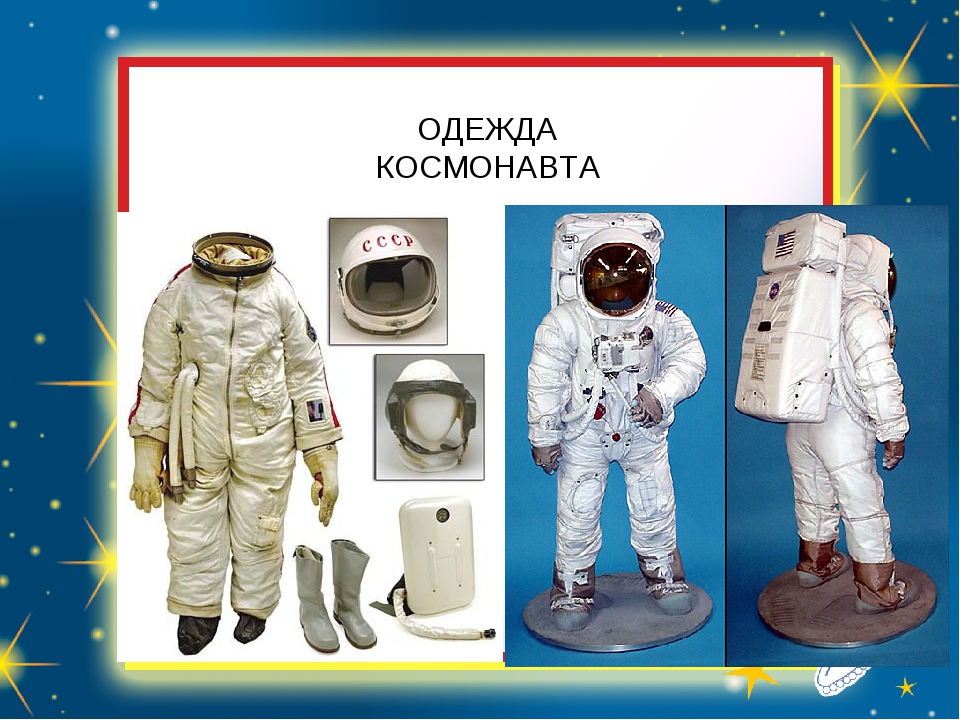 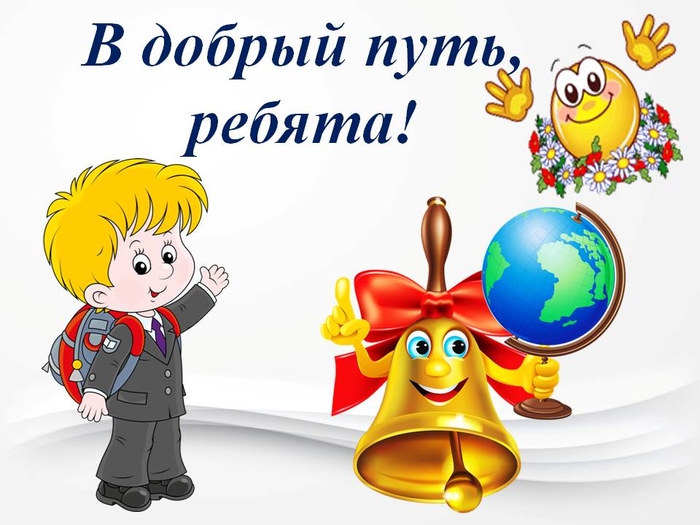